Höhere Fachprüfung / Berufsprüfung
Marketing Modul 58
Lernziele Marketing (S5)
Die Fachperson: 
(Kompetenzen)
- 	Wirkt bei der Festlegung geeigneter Marketingstrategien und des 	Marketing-Mix mit.
- 	Leitet und koordiniert die Umsetzung von Marketingmassnahmen 	im eigenen Betrieb.
- 	Überprüft den quantitativen und qualitativen Erfolg von Marketing-	massnahmen und leitet Konsequenzen ab.

(Leistungsziele)
- 	Beschreibt das 4P Modell und nennt zu jedem P relevante 	Beispiele.
- 	Entwickelt an einem Beispiel eine Marketingstrategie für eine 	Logistikdienstleistung.
- 	Beschreibt die in Frage kommenden Marketing-Massnahmen für 	den eigenen Bereich und entwickelt ein Grobkonzept.
- 	Erklärt mögliche Messinstrumente für den Erfolg von Marketing-	massnahmen und zeigt auf, wie der quantitative und qualitative		 Erfolg einer Massnahme gemessen werden kann.
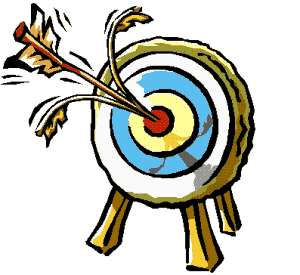 2
Hausaufgabe:  NOCH FRAGEN??
Stoff durchlesen
Lernziele kontrollieren (lösen der Kontrollfragen)
Bringen Sie ein Beispiel für eine gute und eine schlechte Werbung in die nächste Unterrichtseinheit mit (inkl Begründung)
Vorbereiten Gruppenarbeit letzter Tag
3
Wo haben wir Einfluss
4
Die Elemente der Marketing Planung – das Konzept gestalten
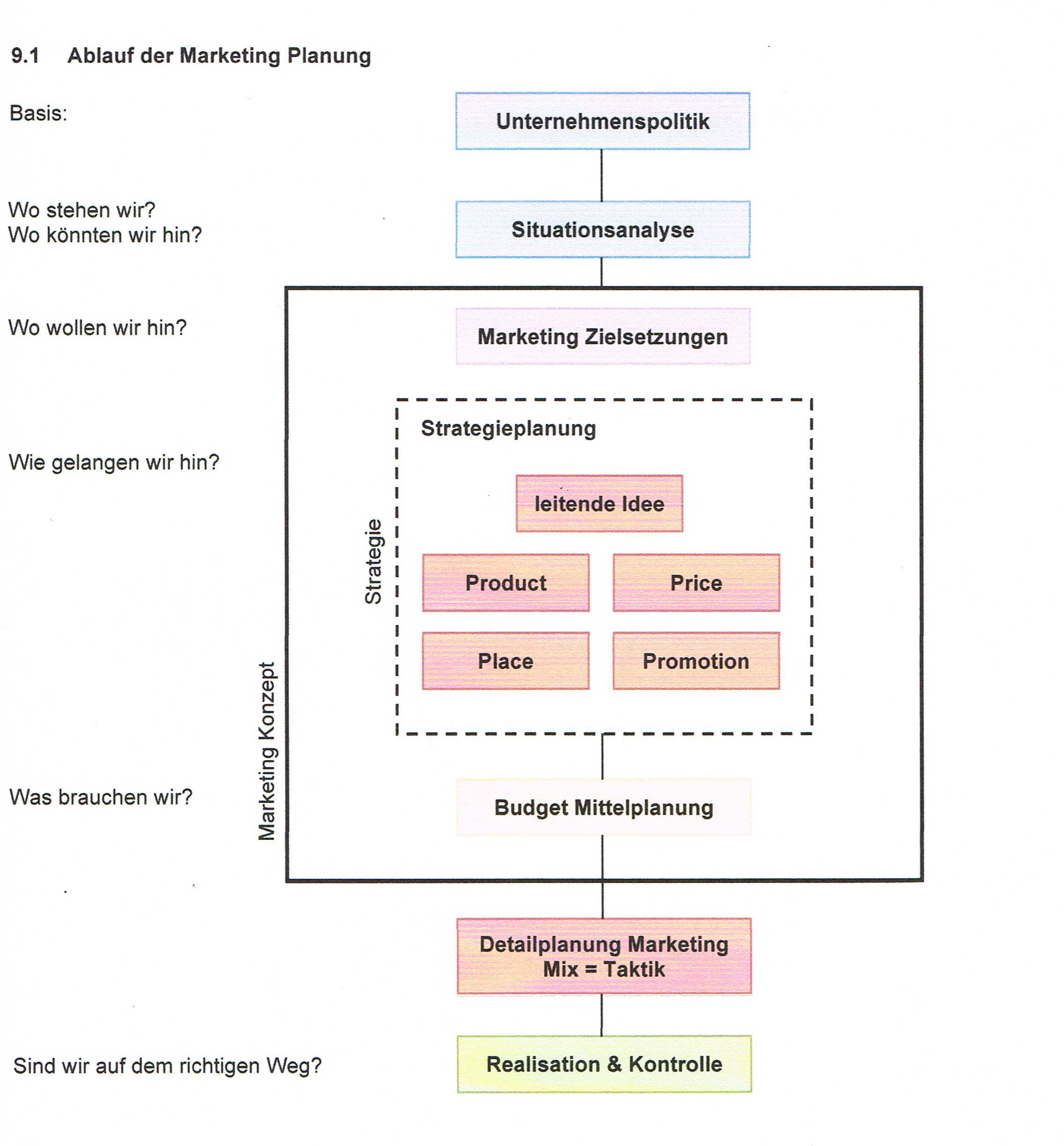 5
Die Marketing Planung – das Konzept gestalten (S49)
Unternehmenspolitik / das Leitbild
Die Situationsanalyse
Das Marketingkonzept:
Marketing Zielsetzung
Der Mix (die 4 P‘s)
Das Budget
Detailplanung (Marketing Taktik)
Realisation & Kontrolle
6
Die Situationsanalyse / die IST-Analyse (S51)
Informationen über:
	das eigene Unternehmen
	das eigene Produkt/Sortiment
	den Markt
	die Kundensegmente
	die Mitbewerber
	den Handel
 	die Umweltbedingungen
7
Die SWOT Analyse (S52)
Stärken und Schwächen gewichten

 	Risiken und Chancen einschätzen
8
Die Marketing Zielsetzung (S53)
Overall Ziel (um was geht es)

 	langfristige / mittelfristige / kurzfristige Ziele

 	qualitative / quantitative Ziele
9
Ein erreichbares Ziel bestimmen: die S.M.A.R.T. Methode (S53)
S	spezifisch, klar
M	messbar
A	akzeptiert, attraktiv
R	realistisch
T	terminiert
10
Übung die Marketing Zielsetzung Einzelarbeit
Formulieren Sie für das Produkt ZIEGENKÄSE je  ein mittelfristiges (3 Jahre) Marketingziel
Quantitativ
Qualitativ

Zeit: 5 Minuten
11
Lösungsvorschlag Marketing Zielsetzung Einzelarbeit
Am 31.12.2019 (Start 1.1.2016) haben wir mit unserem ZIEGENKÄSE Marke „Gritli“ auf den Wochenmärkten folgende Marketingziele erreicht:
1.	Quantitativ
	- Einen Absatz von total 2,1 Tonnen  (ca 3000 / 3500 / 4000     Packungen an 200 gr pro Jahr) erreicht
	- Damit realisieren wir einen Umsatz von CHF  42‘000.
2.	Qualitativ
	- 50% der Wochenmarktbesucher haben unseren Ziegenkäse bereits einmal gekostet, 
	- mindestens 28% der Wochenmarktbesucher haben ihn mindestens ein Mal gekauft
12
Die Strategie bestimmen (S54)
die Strategie bestimmen

 	die 4 P‘s ausformulieren

 	die Mittel planen (Budget)

 	die Details planen

 	umsetzen
13
Die Kontrolle (S55)
Vier Kontrollinstrumente sind im Marketing wichtig:
 	Jahresplankontrolle (SOLL/IST-Vergleich): 
 	Aufwand- und Ertragskontrolle  
 	Effizienzkontrolle  
 	Strategiekontrolle
14
Das Audit (S56)
Regelmässige, systematische, neutrale Untersuchung von Marketing -Umwelt, -Zielen, -Strategien, sowie -Aktivitäten.
 
Wir kennen das
Prozess-Audit
Ergebnis-Audit
Prämissen-Audit
15
Die Marketing Infrastruktur (S30)
16
Marktforschung – die Erhebungsmethoden  (S31 & 32)
17
Die Marketing Organisation (S31) – Gewährleistung von:
marktgerechtem Verhalten
Image-unterstützendem Verhalten
Wirtschaftlichkeit
Flexibilität
Konkurrenz-Orientierung
Verbraucherbedürfnis-orientierte Ausrichtung
Verbrauchernähe für rechtzeitiges Erkennen von Trends
Gestaltung bedürfnisorientierter Angebotsleistung (Handel)
Zielstrebigkeit
Zukunftssicherung
Systematik
Kontinuität
Transparenz
Teamgeist und Kooperationsbereitschaft
motivierte Mitarbeitende
18
Stolpersteine im Marketing
Fehlende Kundenorientierung
Keine Affinität zum Kunden
Wenig Ahnung vom Mitbewerber
Die Beeinflusser nicht im Griff
Nichts Neues
Undeutliche Planung
Mangelhafte Servicepolitik
Positionierung fehlt
Die Organisation hinkt hinten her
Veraltete Technologien
19
Kriterien für erfolgreiches Marketing
Differenzieren
Spezialisieren
Schwerpunkt A-Kunden
Die Zielgruppe klug wählen  
Nein sagen (kein Hans-Dampf-in-allen-Gassen)
Flexibel und wandlungsfähig
Bescheiden und vorsichtig
Der richtige Markt
Das richtige Sortiment
Treffende Kommunikation
Klare Ziele
Sich selber treu
20
Lernkontrolle
Die Fachperson
Beschreibt das 4-P Modell und nennt Beispiele
Entwickelt eine Marketingstrategie in ihrem Bereich
Ermittelt die dazugehörigen Grundlagen durch Deskresearch / Marktforschung
Beschreibt die zur Umsetzung nötigen Massnahmen
Setzt Messinstrumente zur Erfolgskontrolle richtig ein
Nennt die wichtigsten Stolpersteine des Marketing
21
Ich bin auch gerne NACH dem Unterricht für Sie da...
Christa Höchli
Für Dialog und Marketing
Zürcherstrasse 76
8104 Weiningen
Tel 044 750 38 77
christahoechli@yahoo.de
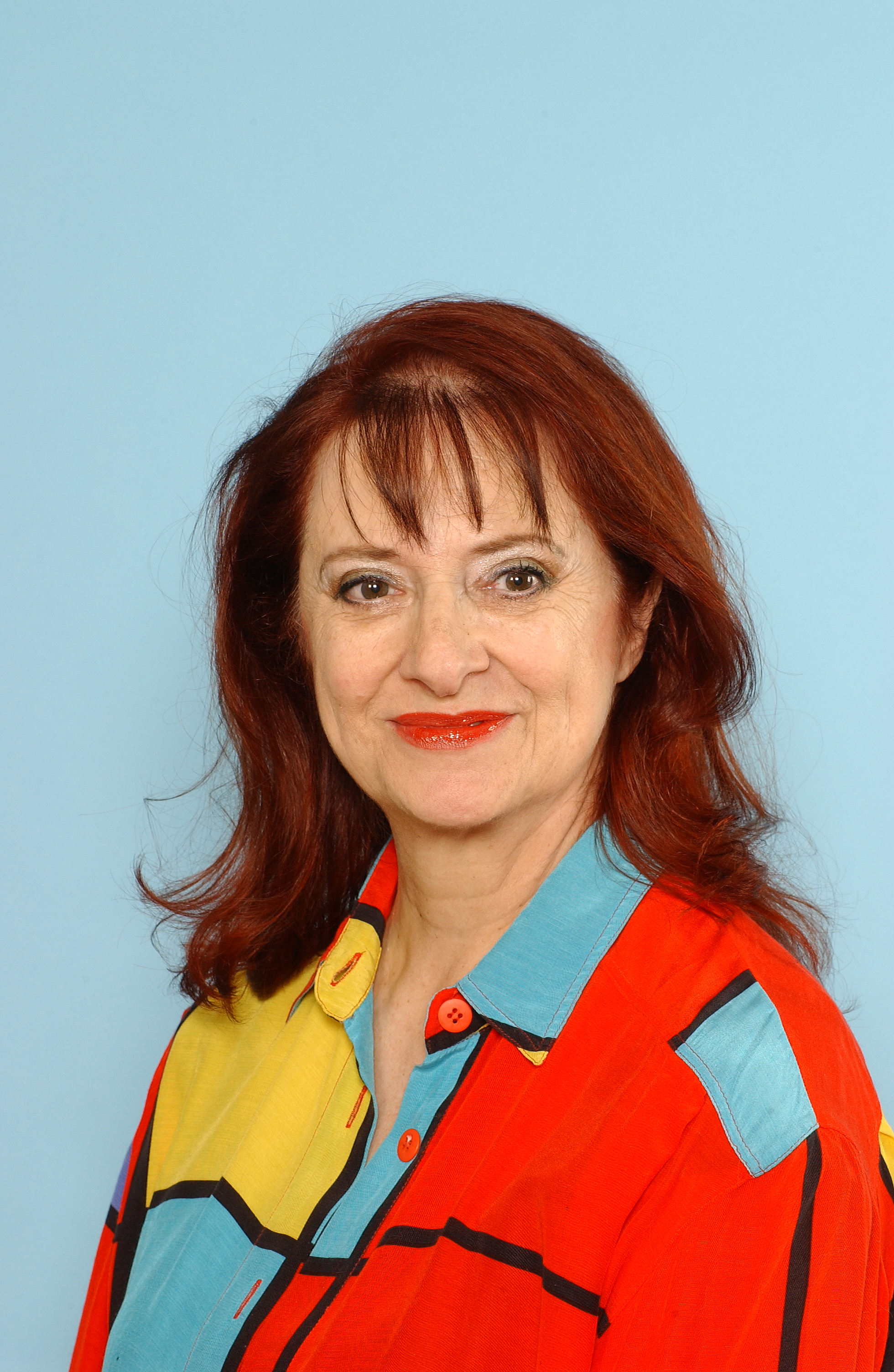 22